Video Summarization via Transferrable Structured Learning
Presenter: PENG, Peng
2011-3-29
Outline
Paper present

Transfer learning in Social Network
Video Summarization
What is Video Summarization?
Video Summarization
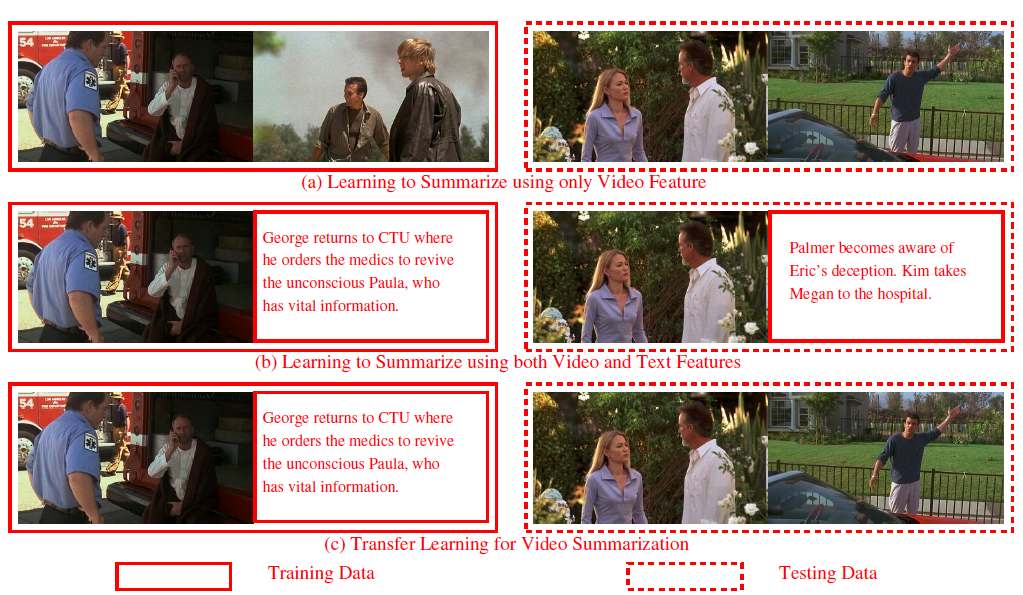 Video Summarization
Assumption in this paper:
Each shot is accompanied by certain textual information
Textual information and video information are highly correlated (e.g., TV series)
Video Summarization
[Speaker Notes: Explain Video information and textual information first and then explain that the learning problem is also a subset selection problem, where the output is a sequence rather than a scalar. Therefore, we need structural SVM to learn the video summarization model.]
Video Summarization
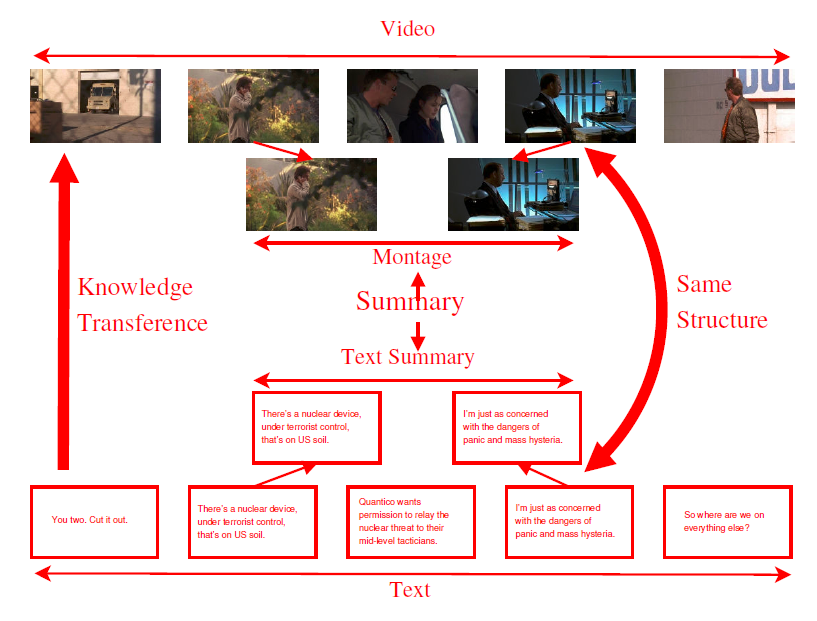 [Speaker Notes: Explain how transfer learning works in this framework]
Video Summarization
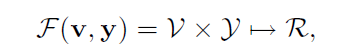 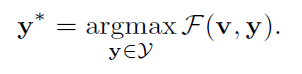 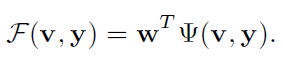 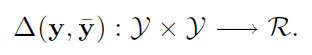 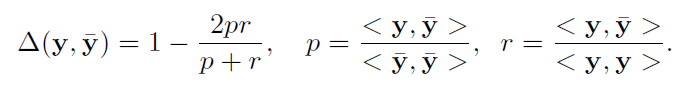 Video Summarization
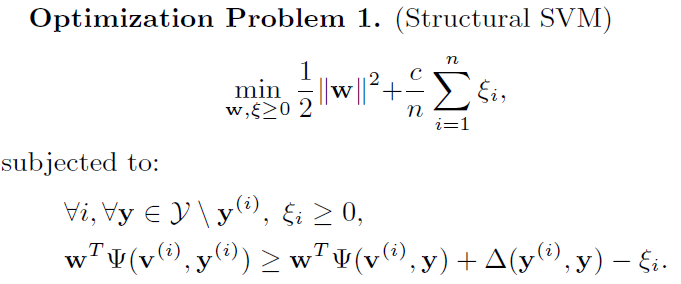 [Speaker Notes: Text: fai, Video: sai

Structure SVM: JMLR 2005 Large Margins Methods for Structured and Interdependent Output Variable]
Video Summarization
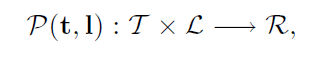 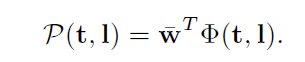 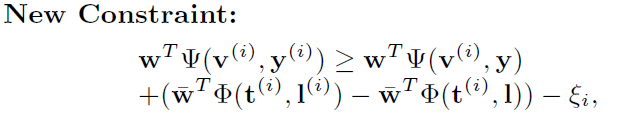 [Speaker Notes: Use w*fai(t,l) to replace delta(y,y’) which represent the loss function, the difference between candidate montages.]
Video Summarization
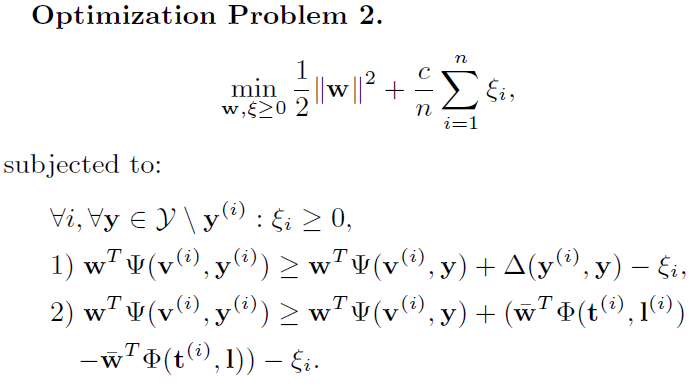 [Speaker Notes: This is what transfer happens: a new constraint is generated by the text summarization model]
Video Summarization
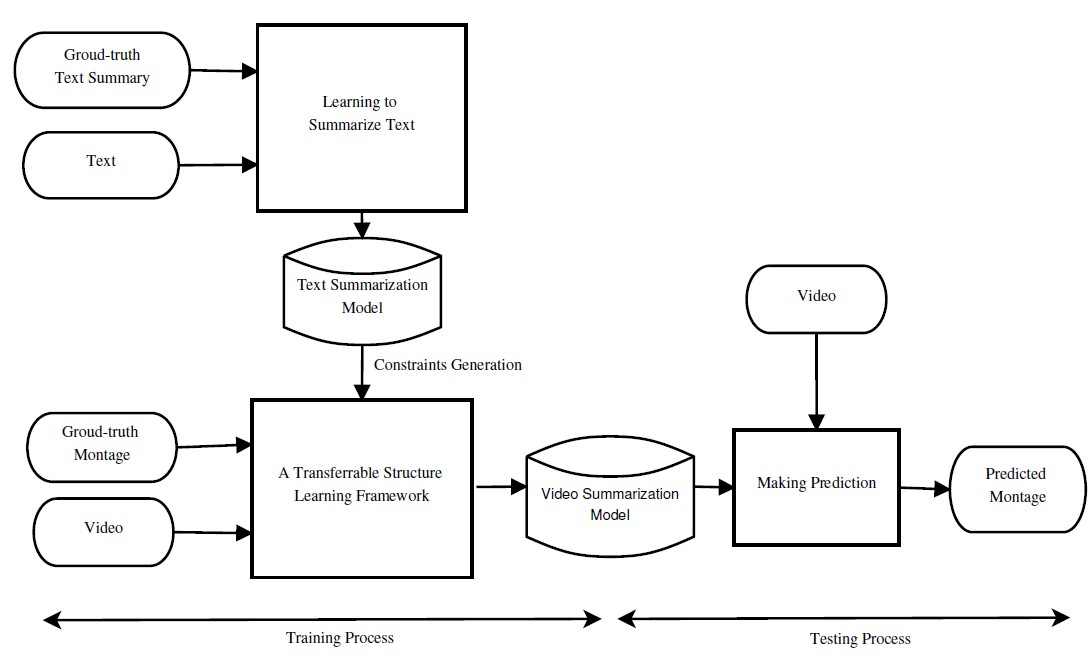 Video Summarization
Problem:
How to select some representative shots beforehand?
How to know the ground truth?
Transfer Learning
Ds(X, P(X)), Ts(Y, P(Y|X))
Dt(X, P(X)), Tt(Y, P(Y|X))
In social network, what can be the same and what can be different?
[Speaker Notes: Two approaches to the learning problem, the problem of choosing desired dependence on the basis of empirical data

The first approach is based on the idea that the quality of the chosen function can be evaluated by a risk functional. In this case the choice of the approximating function from a given set of functions is a problem of minimizing the risk functional on the basis of empirical data. This problem is rather general. It embeds many problems of statistics: pattern recognition, regression estimation and density estimation.

The second approach to the learning problem is based on estimating desired stochastic dependencies (densities, conditional densities, conditional probabilities). It requires solution of integral equations (determining these dependencies) in situations where some elements of the equations are known only approximately. Using estimated stochastic dependence, the pattern recognition and regression estimation problems can be solved as well. However, the function obtained by solution of the integral equations provides much more details than is required for these problems. The price we pay for these details is the necessity to solve ill-posed problems.]
Q&A
Thank You!
Transfer Learning in Social Networks
Large amounts of unlabeled data
How to avoid negative transfer?
Topics in Social Networks
Community Detection and Graph-based Clustering
Information Influence, Diffusion and Outbreak Detection
Link Prediction and Collaborative Filtering
Social Tagging and Learning
Collective intelligence and Crowd-sourcing
Transfer Learning
What is the sufficient and necessary condition for positive transfer?
How to keep consistency between the source data and the target data?
How to guarantee the correctness of the transferred data in the target tasks?
What is the way to measure the relatedness between two different tasks?